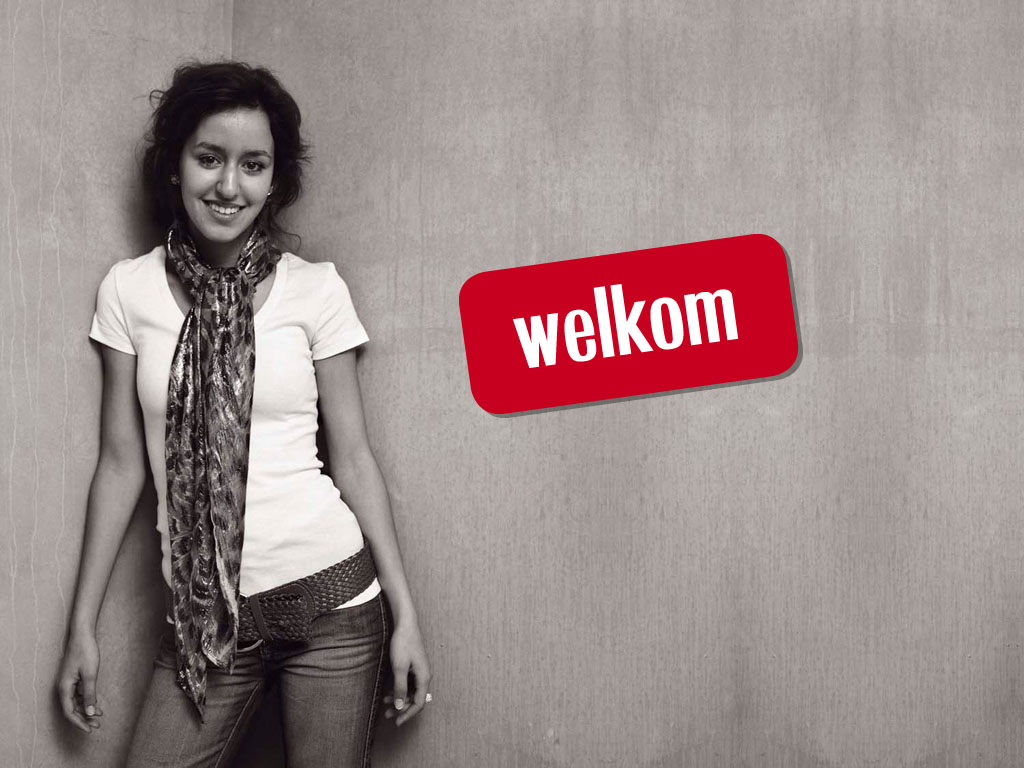 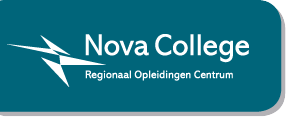 Rechtsstaat
22 april 2008
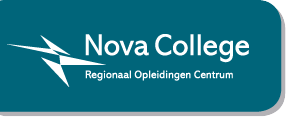 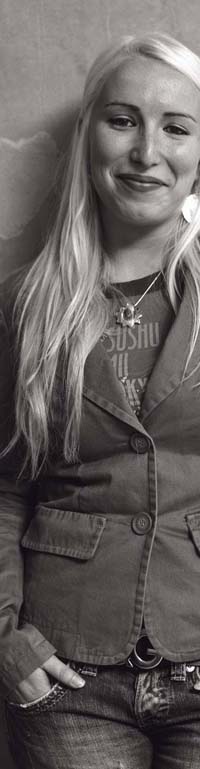 Wat maakt een land een STAAT
Grenzen
Volk
Overheid
Erkenning door andere landen
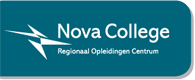 3
PMV/LLB
22 april 2008
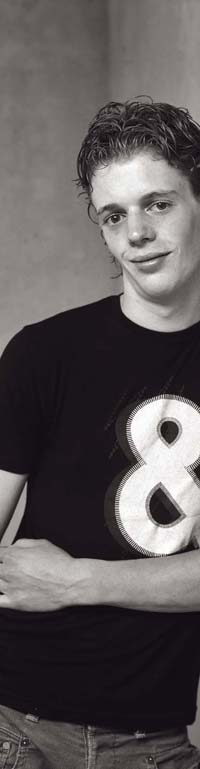 Wat zijn de kenmerken van een RECHTSSTAAT
Wetten door parlement (volksvertegenwoordiging) goedgekeurd
Grondwet (constitutie)
Scheiding van machten
Gelijkheid van burgers
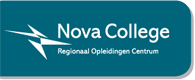 4
PMV/LLB
22 april 2008
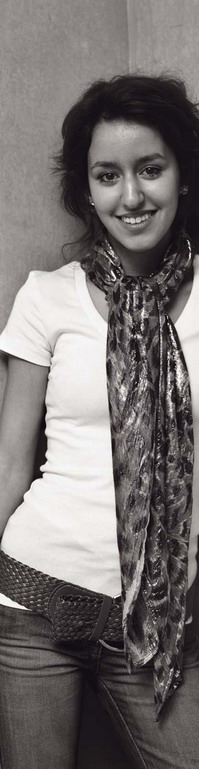 Wat is de GRONDWET
Hierin staan de rechten en plichten van de burgers en de overheid.
In de grondwet staat ook hoe de overheid gekozen moet worden en wat ze moet doen
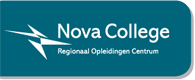 5
PMV/LLB
22 april 2008
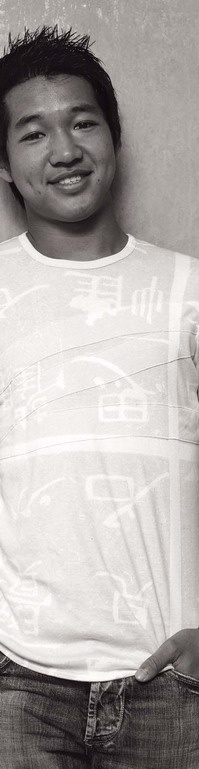 Burgers hebben ook rechten ; We noemen ze GRONDRECHTEN
Klassieke grondrechten zijn de grondrechten die vrijheden regelen:
Vrijheid van meningsuiting
Persvrijheid
Vrijheid van vergadering
Vrijheid van onderwijs
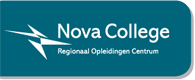 6
PMV/LLB
22 april 2008
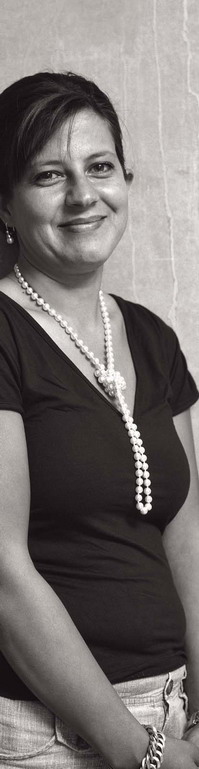 Er zijn ook : Sociale grondrechten
Sociale grondrechten regelen zaken zoals :

Recht op goed onderwijs
Recht op een goede gezondheidszorg
Voldoende werkgelegenheid
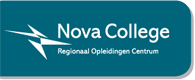 7
PMV/LLB
22 april 2008
Scheiding van macht
controleert
Is verantwoording schuldig aan
Voert de wet uit
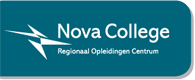 8
PMV/LLB
22 april 2008
Artikel 1 van de Grondwet
Allen die zich in Nederland bevinden , worden in gelijke gevallen gelijk behandeld. Discriminatie wegens godsdienst , levensovertuiging, politieke gezindheid, ras , geslacht of op welke grond dan ook, is niet toegestaan.

Dit betekent dat alle burgers voor de wet gelijk zijn en dat niemand een ander mag discrimineren
9
Publiekrecht
Het publiekrecht regelt taken van de overheid (landelijk, provinciaal en gemeentelijke) en dat noemen we Staatsrecht


2.   Het publiekrecht regelt ook kwesties tussen burgers en overheid en dat wordt behandelt in het Strafrecht of in het Administratief Recht
10
Privaatrecht
In het privaatrecht worden kwesties tussen burgers onderling geregeld

Personen- en familierecht
Vermogensrecht
Rechtspersonenrecht 
    Hierbij heb je als persoon en conflict met een bedrijf of instelling ( is een rechtspersoon)
11
Burgerlijk proces
Bij een slepende kwestie stappen mensen soms naar de rechter.
Met behulp van de deurwaarder stuurt de eisende partij een dagvaarding naar de tegenpartij (= de gedaagde)
Een dagvaarding is een mededeling aan iemand dat hij of zij voor de rechtbank moet komen.
De gedaagde kan schriftelijk reageren; dit heet een verweerschrift.
Als beide partijen ruim de gelegenheid hebben gehad hun standpunten en eisen op papier te zetten, zal de rechter vonnis wijzen.
12
Beide partijen kunnen in hoger beroep gaan. De zaak wordt dan voorgelegd aan een hogere rechter.

Bij spoedeisende zaken kan een kort geding worden aangespannen, d.w.z.  Dat het hele proces binnen een paar dagen wordt afgerond.
13
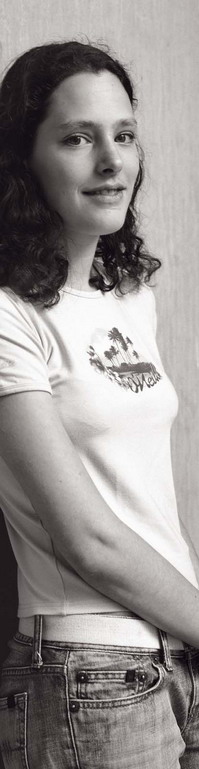 Het strafproces
Met het strafrecht kom je in aanraking als je de wet overtreedt
Een misdrijf is een ernstige overtreding van de wet (= crimineel gedrag)
Een overtreding is een minder ernstig strafbaar feit.

De politie pakt iemand op die een overtreding/misdrijf heeft gepleegd of daarvan verdacht wordt
De politie verhoort alle betrokkenen en stelt een proces-verbaal op
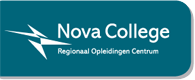 14
PMV/LLB
22 april 2008
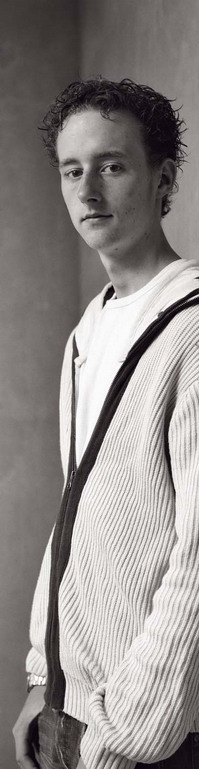 3. De officier van justitie bekijkt het proces-    verbaal
   4. Als de zaak ernstig genoeg is, komt het voor de 
       rechter. De verdachte krijgt hiervoor een 
       dagvaarding. 
     (Het verschil met een dagvaarding in het burgerlijk proces is, dat je bij een strafzaak wél persoonlijk voor de rechtbank moet verschijnen)
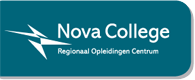 15
PMV/LLB
22 april 2008
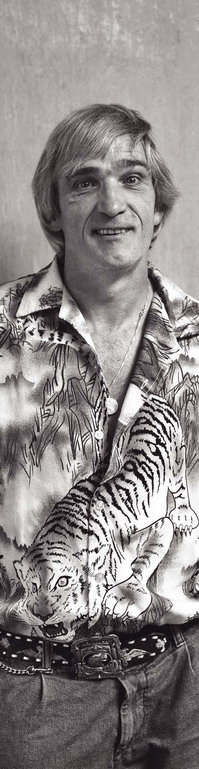 Aanwezig bij een rechtszaak
De rechter
De officier van justitie
De griffier
De advocaat van de verdachte
De verdachte
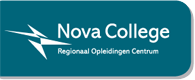 16
PMV/LLB
22 april 2008
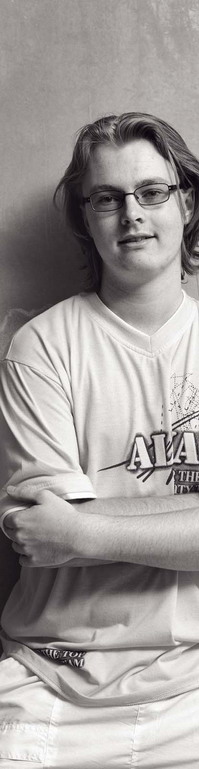 Gang van zaken bij een rechtszaak
Aanklacht
Verdachten/getuigen horen
Requisitoir/eis
Verdediging
Vonnis
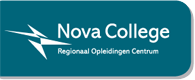 17
PMV/LLB
22 april 2008
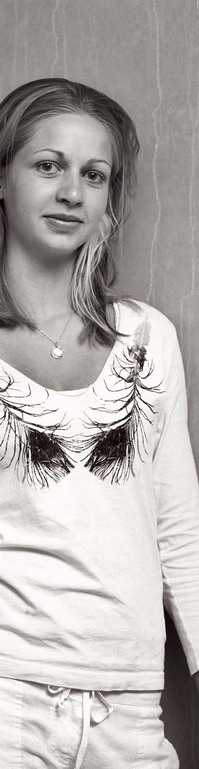 Drie soorten straffen
Vrijheidsstraffen (een speciale vrijheidsstraf is:
     t.b.s. (=  een ter beschikking stelling van de regering; de veroordeelde krijgt dwangverpleging)
Alternatieve straffen
Geldboetes
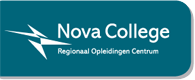 18
PMV/LLB
22 april 2008
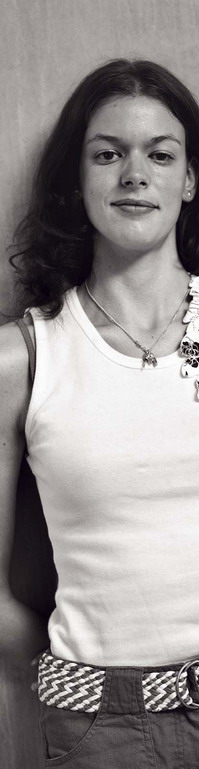 In hoger beroep gaan
Als iemand het niet met het vonnis eens is, kan hij/zij  binnen twee weken na de uitspraak in hoger beroep gaan.
De verdachte moet opnieuw voor de rechter komen bij een “hogere” rechtbank.
Als hij/zij het dan weer niet eens is met de uitspraak, dan kan hij/zij in cassatie gaan, d.w.z. een hogere rechtbank gaat na of op de juiste manier is recht gesproken.
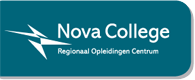 19
PMV/LLB
22 april 2008
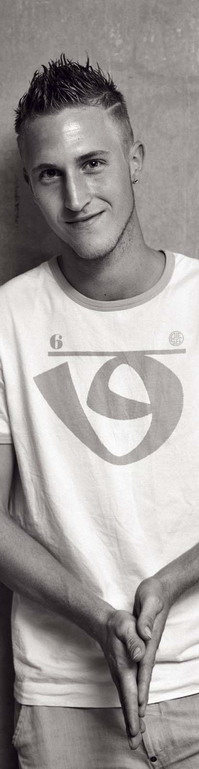 Rechtbanken
Kantongerecht
Arrondissementsrechtbank
Gerechtshof
Hoge Raad
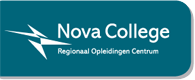 20
PMV/LLB
22 april 2008